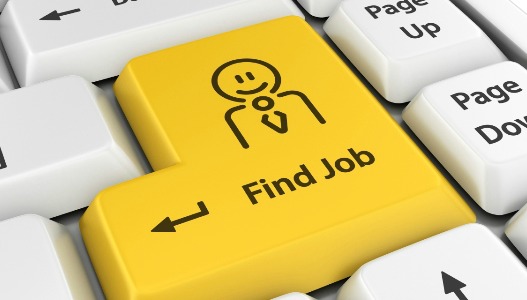 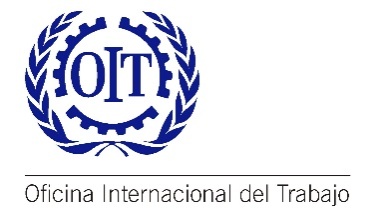 POLÍTICAS Y PROGRAMAS DE INSERCIÓN LABORAL PARA LOS JÓVENES
2015
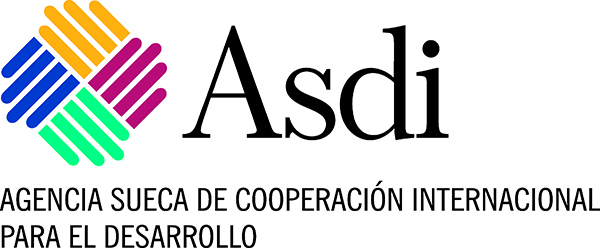 Septiembre 2015
CONTE
Introducción
Programas de Inserción Laboral Juvenil
Alemania
Argentina
Brasil
Chile
Colombia
Ecuador
Paraguay
Perú
Uruguay
Puntos en común
Propuesta
NIDO
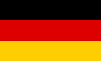 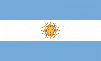 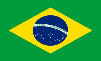 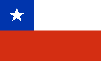 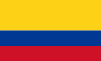 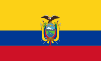 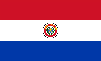 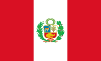 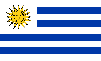 [Speaker Notes: En todas las presentaciones debemos colocar CEC-EPN y no CEC-EPN]
1
INTRO
DUCCIÓN
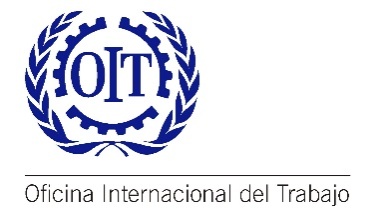 [Speaker Notes: Fecha del levantamiento en provincias]
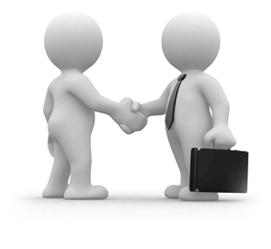 1
INTRO
DUCCIÓN
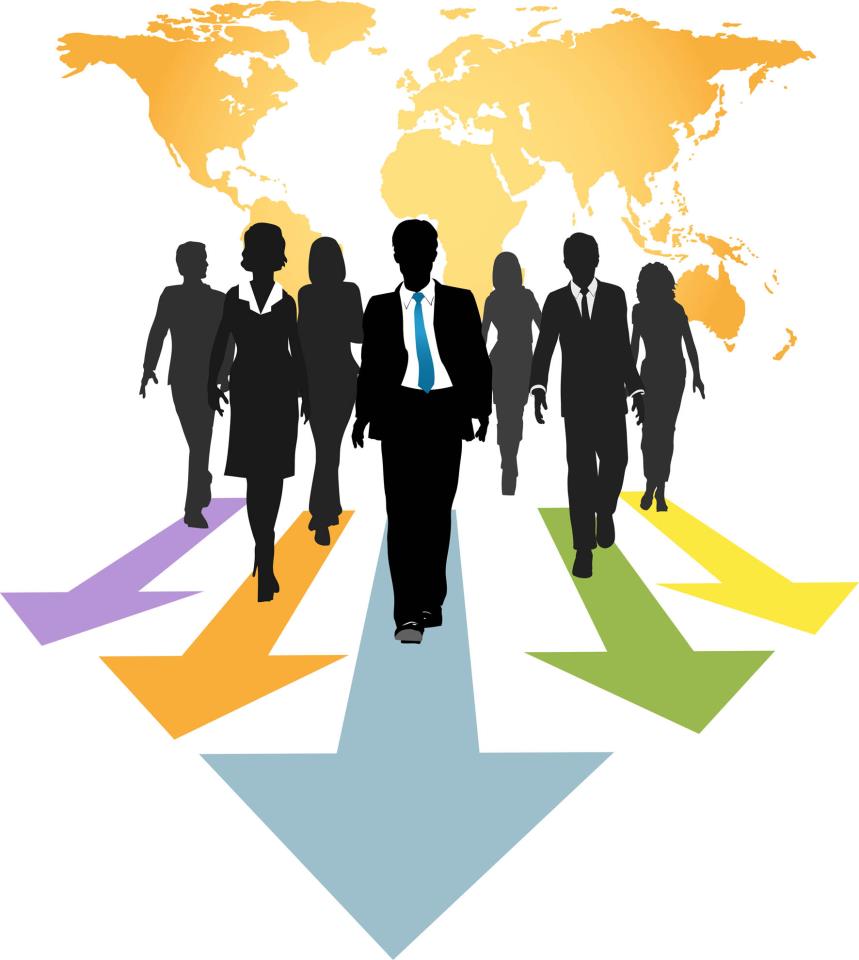 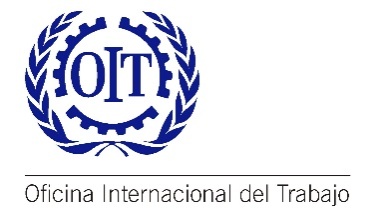 [Speaker Notes: Fecha del levantamiento en provincias]
2
PROGRAMAS
DE INSERCIÓN
LABORAL
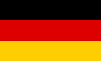 ALEMANIA
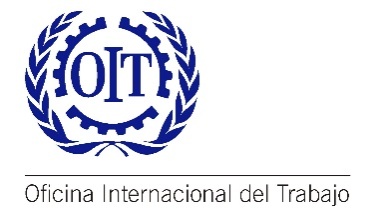 2
PROGRAMAS
DE INSERCIÓN
LABORAL
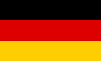 ALEMANIA
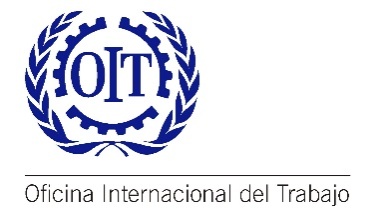 2
PROGRAMAS
DE INSERCIÓN
LABORAL
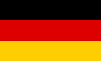 ALEMANIA
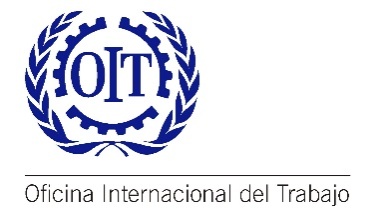 2
PROGRAMAS
DE INSERCIÓN
LABORAL
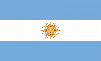 ARGENTINA
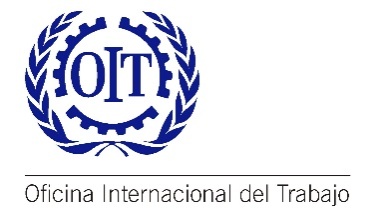 2
PROGRAMAS
DE INSERCIÓN
LABORAL
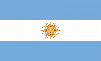 ARGENTINA
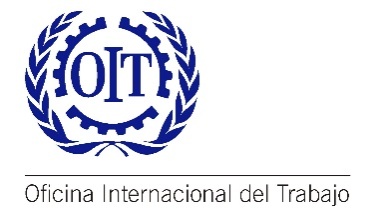 2
PROGRAMAS
DE INSERCIÓN
LABORAL
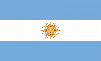 ARGENTINA
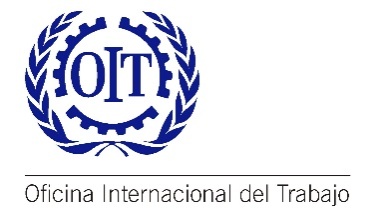 2
PROGRAMAS
DE INSERCIÓN
LABORAL
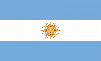 ARGENTINA
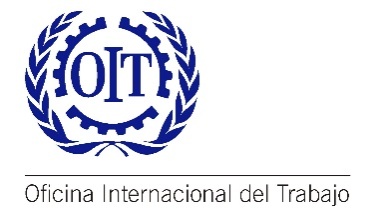 2
PROGRAMAS
DE INSERCIÓN
LABORAL
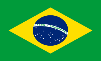 BRASIL
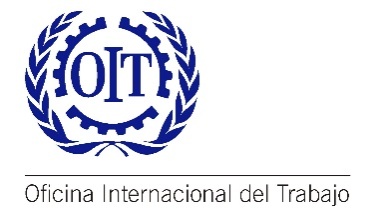 2
PROGRAMAS
DE INSERCIÓN
LABORAL
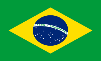 BRASIL
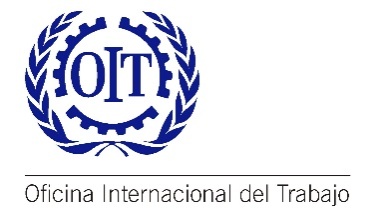 2
PROGRAMAS
DE INSERCIÓN
LABORAL
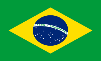 BRASIL
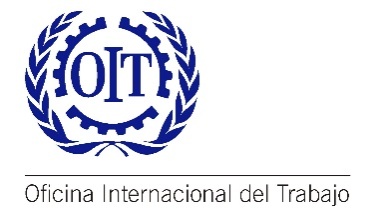 2
PROGRAMAS
DE INSERCIÓN
LABORAL
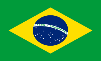 BRASIL
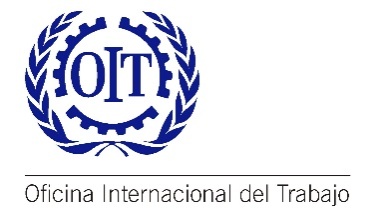 2
PROGRAMAS
DE INSERCIÓN
LABORAL
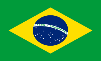 BRASIL
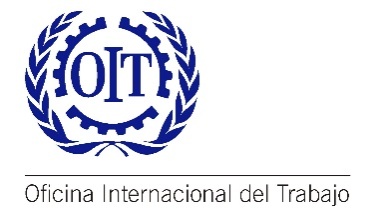 2
PROGRAMAS
DE INSERCIÓN
LABORAL
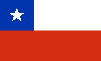 CHILE
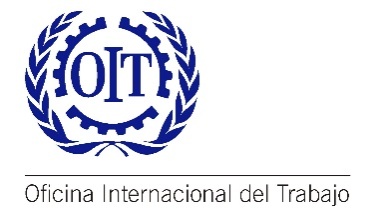 2
PROGRAMAS
DE INSERCIÓN
LABORAL
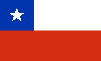 CHILE
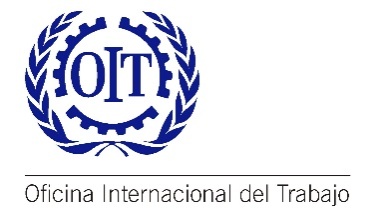 2
PROGRAMAS
DE INSERCIÓN
LABORAL
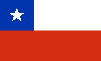 CHILE
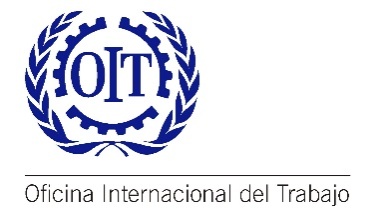 2
PROGRAMAS
DE INSERCIÓN
LABORAL
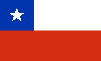 CHILE
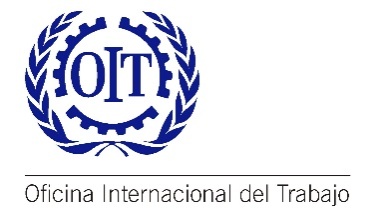 2
PROGRAMAS
DE INSERCIÓN
LABORAL
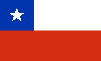 CHILE
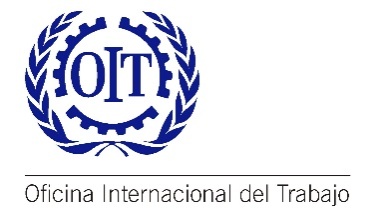 2
PROGRAMAS
DE INSERCIÓN
LABORAL
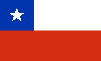 CHILE
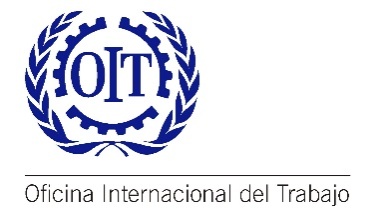 2
PROGRAMAS
DE INSERCIÓN
LABORAL
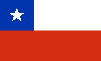 CHILE
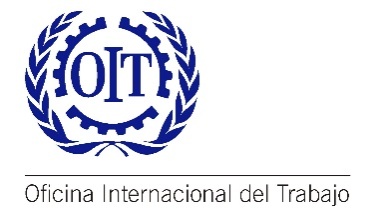 2
PROGRAMAS
DE INSERCIÓN
LABORAL
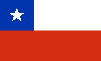 CHILE
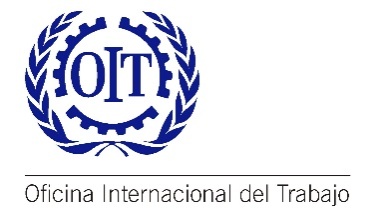 2
PROGRAMAS
DE INSERCIÓN
LABORAL
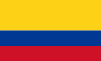 COLOMBIA
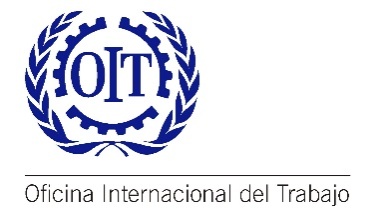 2
PROGRAMAS
DE INSERCIÓN
LABORAL
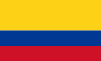 COLOMBIA
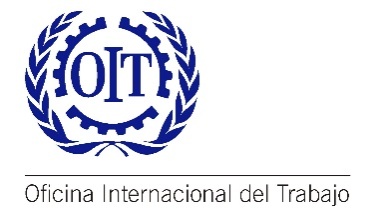 2
PROGRAMAS
DE INSERCIÓN
LABORAL
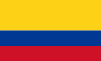 COLOMBIA
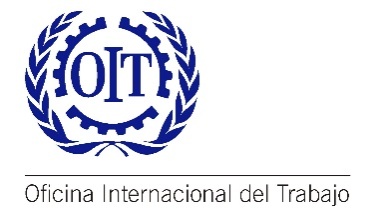 2
PROGRAMAS
DE INSERCIÓN
LABORAL
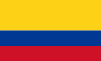 COLOMBIA
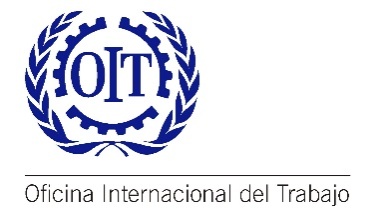 2
PROGRAMAS
DE INSERCIÓN
LABORAL
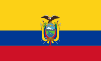 ECUADOR
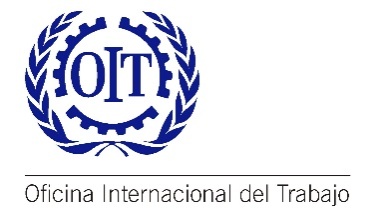 2
PROGRAMAS
DE INSERCIÓN
LABORAL
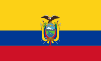 ECUADOR
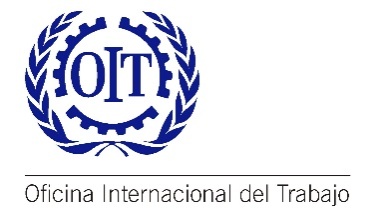 2
PROGRAMAS
DE INSERCIÓN
LABORAL
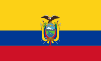 ECUADOR
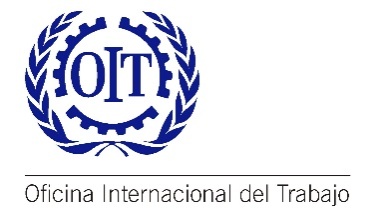 2
PROGRAMAS
DE INSERCIÓN
LABORAL
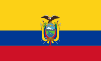 ECUADOR
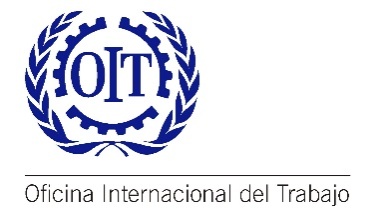 2
PROGRAMAS
DE INSERCIÓN
LABORAL
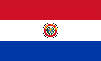 PARAGUAY
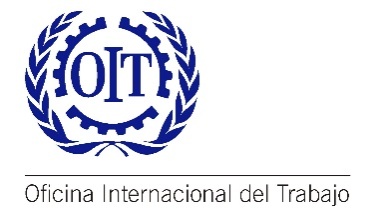 2
PROGRAMAS
DE INSERCIÓN
LABORAL
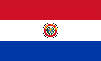 PARAGUAY
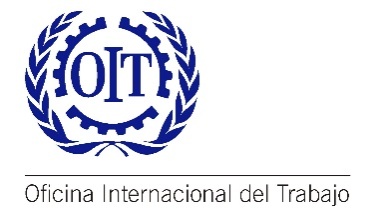 2
PROGRAMAS
DE INSERCIÓN
LABORAL
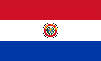 PARAGUAY
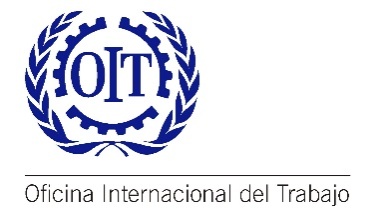 2
PROGRAMAS
DE INSERCIÓN
LABORAL
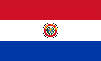 PARAGUAY
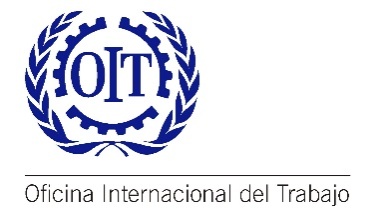 2
PROGRAMAS
DE INSERCIÓN
LABORAL
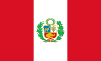 PERÚ
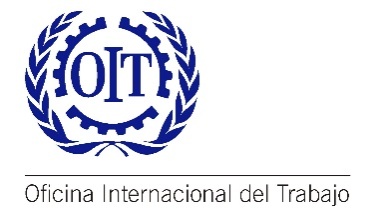 2
PROGRAMAS
DE INSERCIÓN
LABORAL
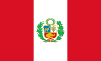 PERÚ
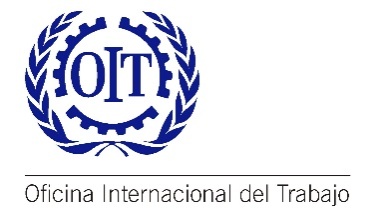 2
PROGRAMAS
DE INSERCIÓN
LABORAL
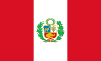 PERÚ
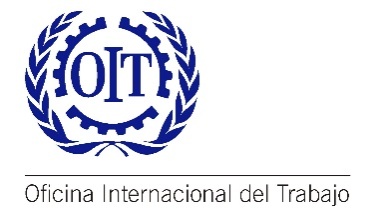 2
PROGRAMAS
DE INSERCIÓN
LABORAL
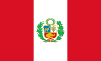 PERÚ
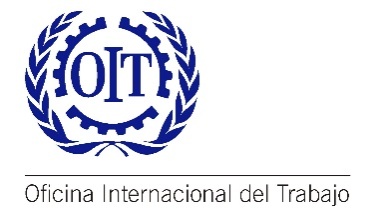 2
PROGRAMAS
DE INSERCIÓN
LABORAL
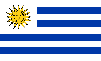 URUGUAY
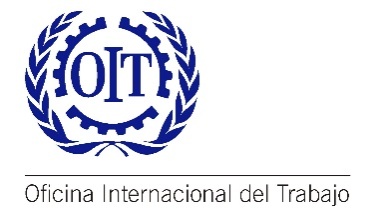 2
PROGRAMAS
DE INSERCIÓN
LABORAL
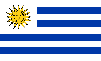 URUGUAY
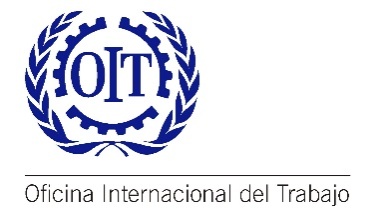 2
PROGRAMAS
DE INSERCIÓN
LABORAL
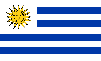 URUGUAY
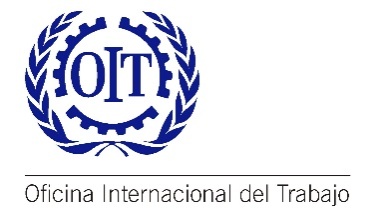 2
PROGRAMAS
DE INSERCIÓN
LABORAL
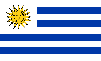 URUGUAY
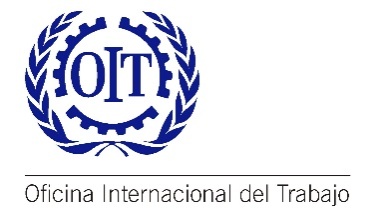 2
PROGRAMAS
DE INSERCIÓN
LABORAL
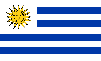 URUGUAY
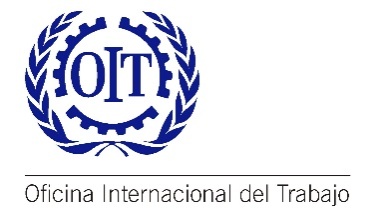 3
CUADRO
RESUMEN
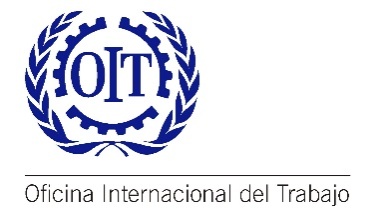 3
CUADRO
RESUMEN
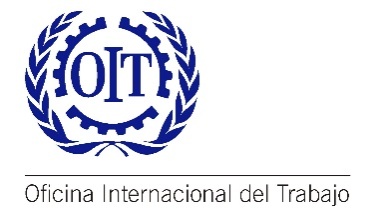 3
CUADRO
RESUMEN
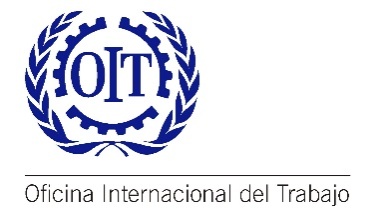 3
PUNTOS
EN COMÚN
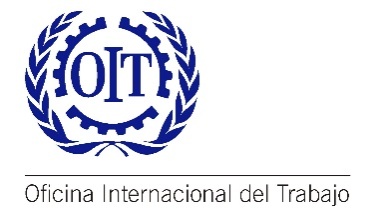 4
PROPUESTA
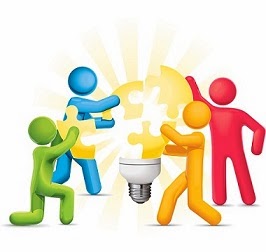 4
PROPUESTA
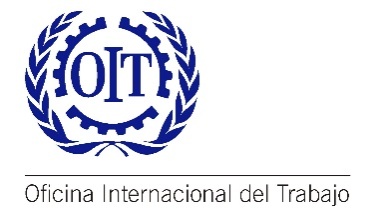